TUẦN 3- tiết 5 
MÔN: LỊCH SỬ-ĐỊA LÝ
PHẦN LỊCH SỬChủ đề: Thời kỳ nguyên thuỷBÀI 3: NGUỒN GỐC LOÀI NGƯỜI(2  tiết- tiết 2)
GVGD:HUỲNH KIM DUNG
TUẦN 3-Tiết 5 Chủ đề: Thời kỳ nguyên thuỷ
BÀI 3: NGUỒN GỐC LOÀI NGƯỜI(tiết 2)
II. Những dấu tích của người Tối cổ ở Đông Nam Á
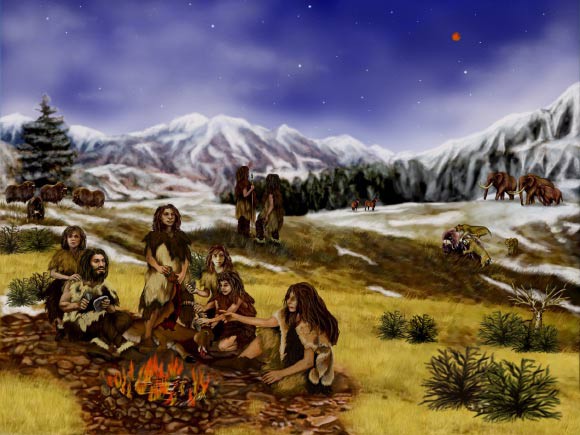 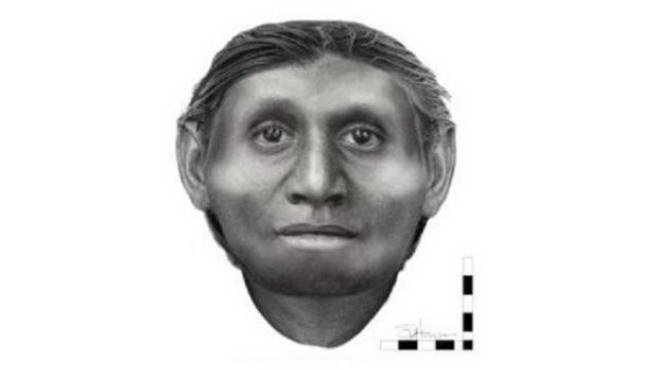 Người lùn Floresiensis (200 000 TCN – 50 0000 TCN)
Người Neanderthal (400 000 TCN – 40 TCN)
II. Những dấu tích của người Tối cổ ở Đông Nam Á
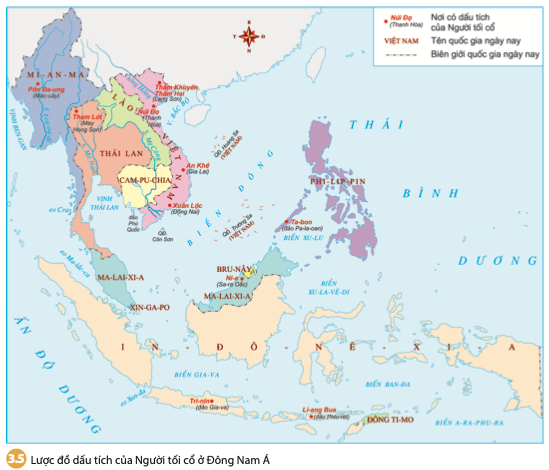 Câu hỏi thảo luận:
Quan sát lược đồ H3.5 SGK kể tên những địa điểm dấu tích của Người tối cổ ở  Đông Nam Á(ĐNÁ)?
Ở Đông Nam Á: Mi-an-ma; Thái Lan,Việt Nam. Inđonexia, Philippin, Malayxia
Đông Nam Á là một trong những chiếc nôi của loài người
II. Những dấu tích của quá trình chuyển biến từ vượn thành người  ở Đông Nam Á
3.Dấu tích của Người tối cổ ở Việt Nam
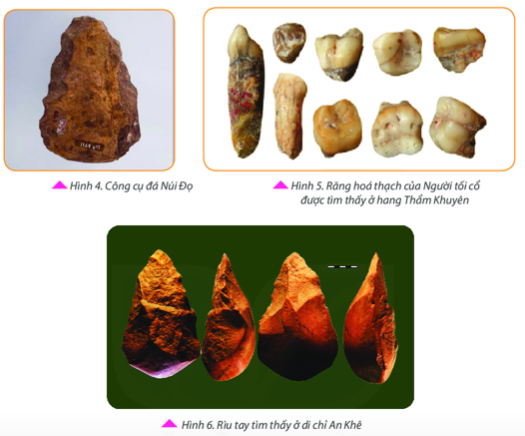 Dựa vào thông tin và Hình 3.4 trong SGK, nhận xét phạm vi phân bố dấu tích  của Người tối cổ ở Việt Nam ?
Ở Việt Nam: Núi Đọ, An Khê, Xuân Lộc, Thẩm Khuyên, Thẩm Ha -> Là một trong những chiêc nôi của loài người
Quá trình chuyển biến từ Vượn người thành người ở Đông Nam Á và Việt Nam diễn ra liên tục.
TUẦN 3-Tiết 5 Chủ đề: Thời kỳ nguyên thuỷ
BÀI 3: NGUỒN GỐC LOÀI NGƯỜI(tiết 2)
II. Những dấu tích của người Tối cổ ở Đông Nam Á
CHỐT BÀI
Ở Đông Nam Á: Mi-an-ma; Thái Lan, Việt Nam. Inđonexia, Philippin, Malayxia
Đông Nam Á là một trong những chiếc nôi của loài người
 
Ở Việt Nam: Núi Đọ, An Khê, Xuân Lộc, Thẩm Khuyên, Thẩm Ha -> Là một trong những chiêc nôi của loài người
Quá trình chuyển biến từ Vượn người thành người ở Đông Nam Á và Việt Nam diễn ra liên tục.
Bằng chứng nào chứng tỏ Đông Nam Á là nơi có con người xuất hiện rất sớm
Bài tập 1
LUYỆN TẬP
Lập Bảng thống kê các di tích của người Tối cổ ở Đông Nam Á theo nội dung (tên quốc gia, địa điểm tìm thấy dấu tích của người tối cổ)
Bài tập 2
Dựa vào nội dung của bài học em hãy vẽ sơ đồ theo mẫu vào vở và hoàn thành sơ đồ tiến hóa từ vượn thành người.
Bài tập 3
LUYỆN TẬP
Bằng chứng: Dựa vào bằng chứng khoa học được tìm thấy ở Đông Nam Á:
Hoá thạch ở Java, công cụ lao động của Người tối cổ, răng Người tối cổ tìm thấy khắp mội nơi trên khu vực ĐNA
2. Quan sát lược đồ hình 3 em hãy lập bảng thống kê các di tích của người Tối cổ ở Đông Nam Á
LUYỆN TẬP
3. Sơ đồ theo mẫu vào vở và hoàn thành sơ đồ tiến hóa từ vượn thành người.
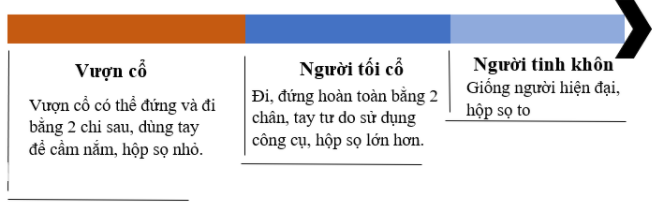 VẬN DỤNG
Phần lớn người châu Phi có làn da đen, người châu Á có làn da vàng còn người châu Âu có làn da trắng, liệu họ có chung một nguồn gốc hay không?
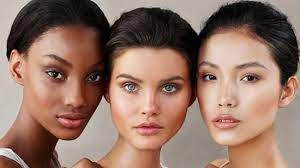 DẶN DÒ
1.Học bài 3 phần II( nội dung ghi trong vỡ), ôn lại bài 3 phần I
2. Đọc trước bài 4 sgk/21-> 26 sách lịch sử- đia lý